Прогулка по городу Екатеринбург
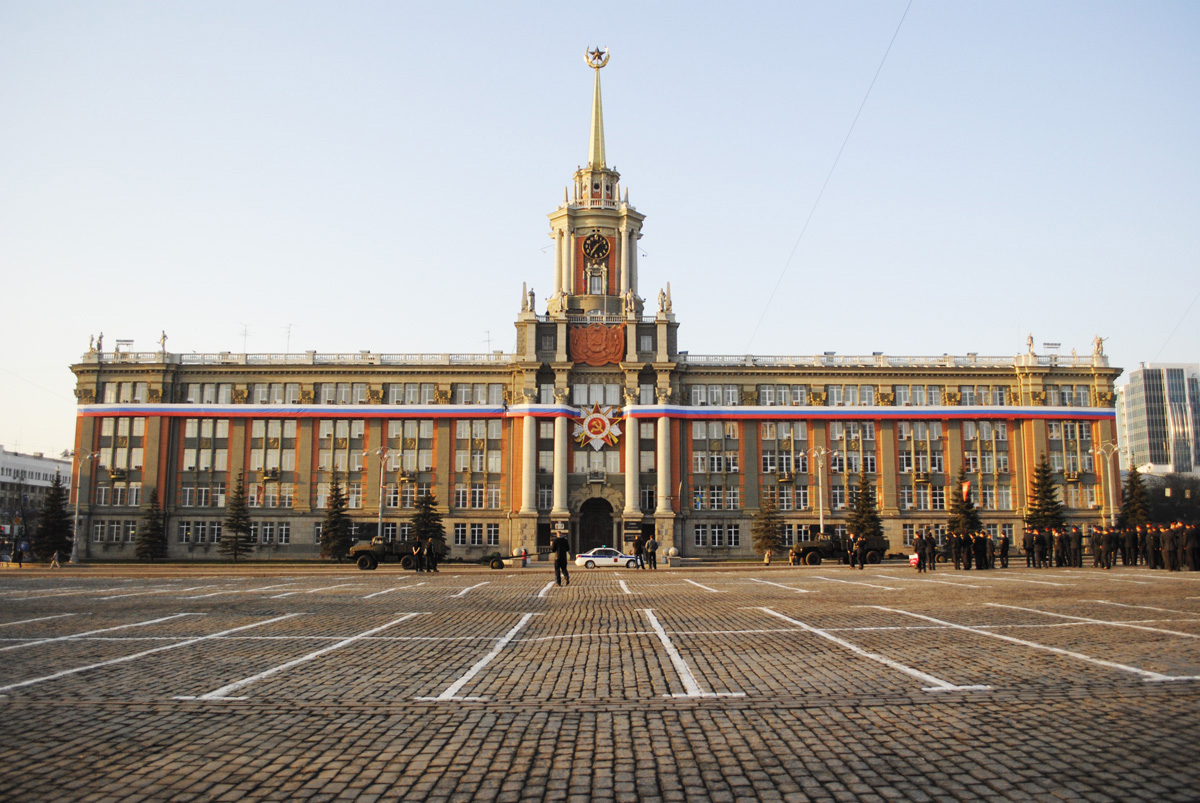 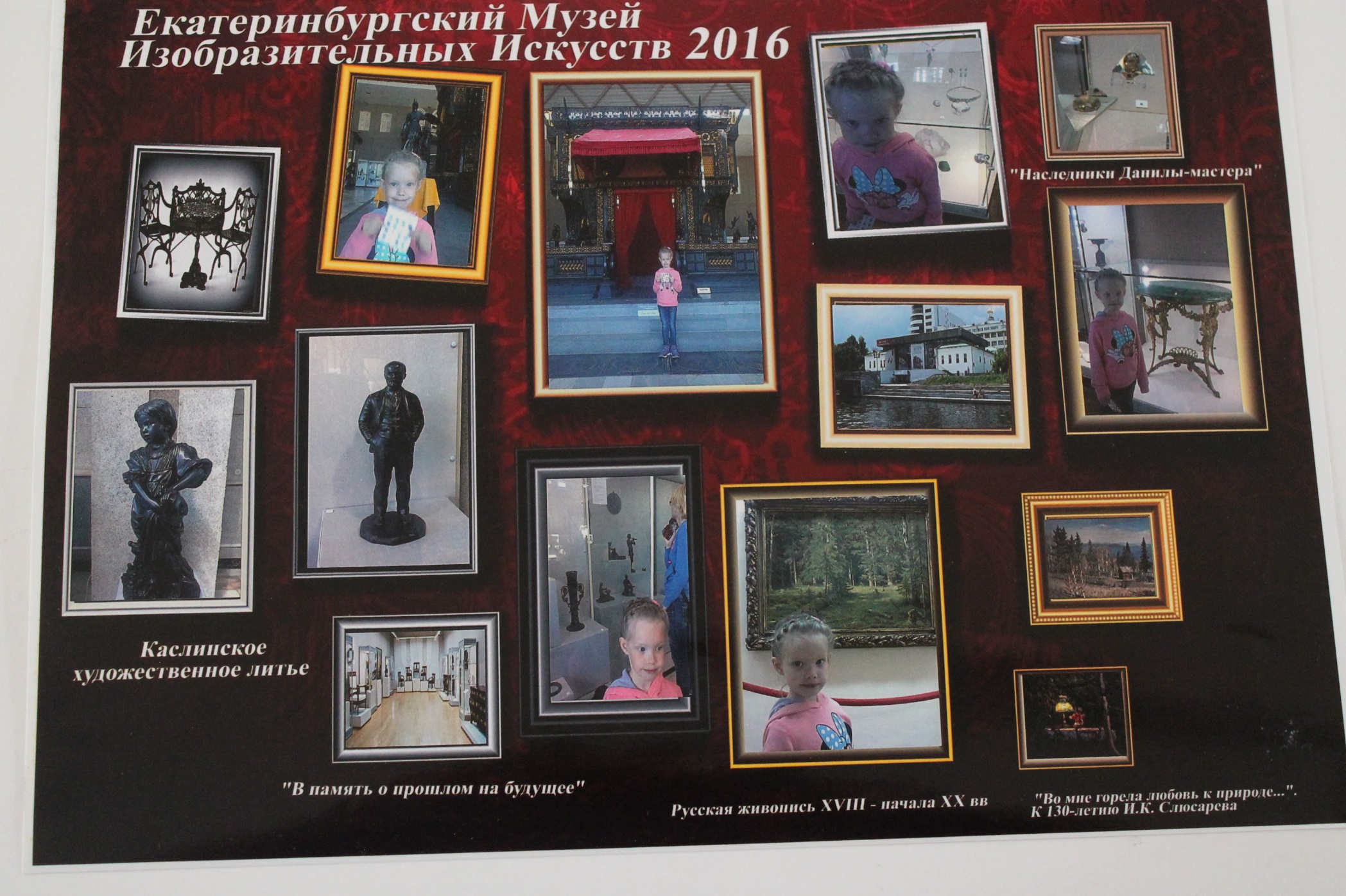 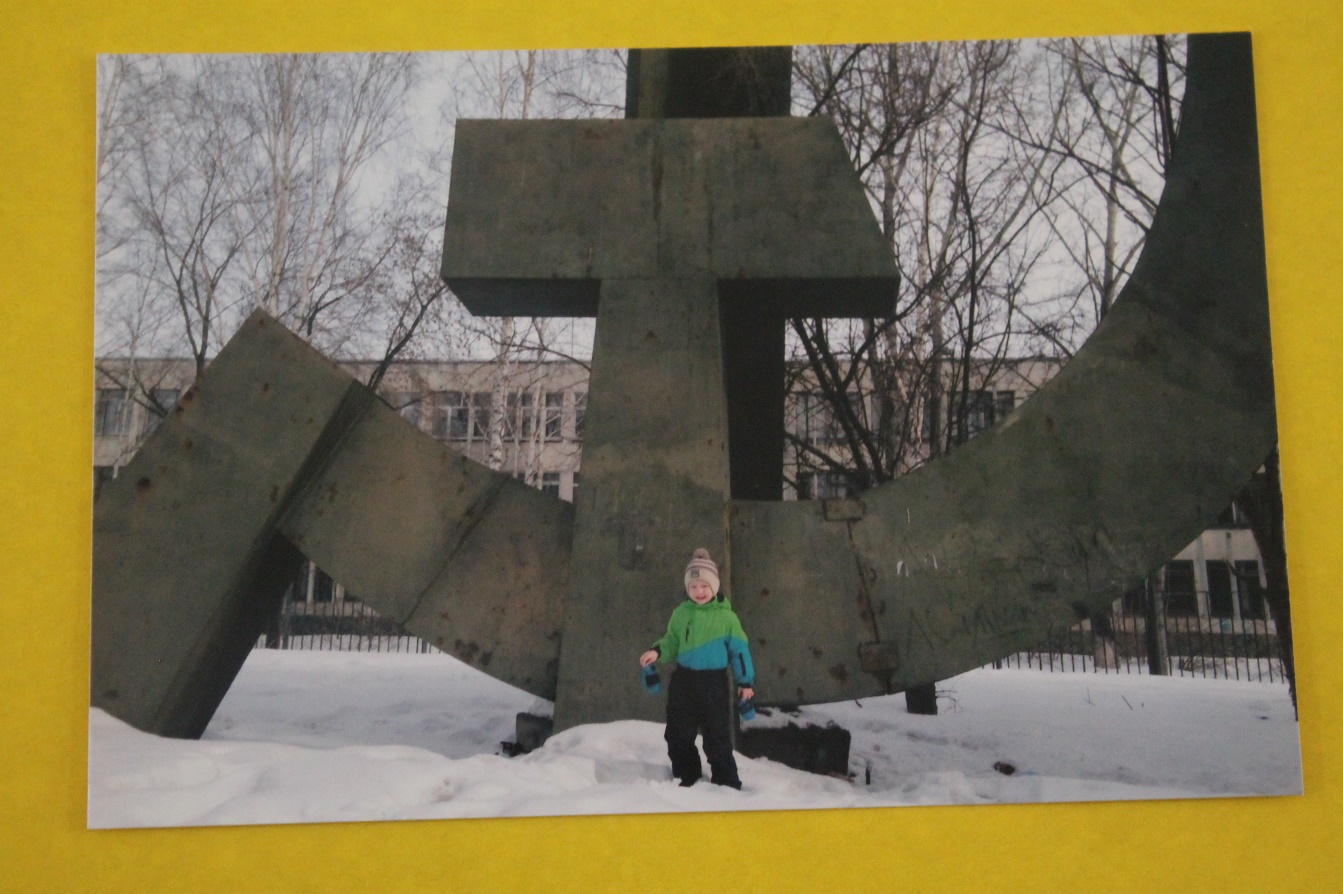 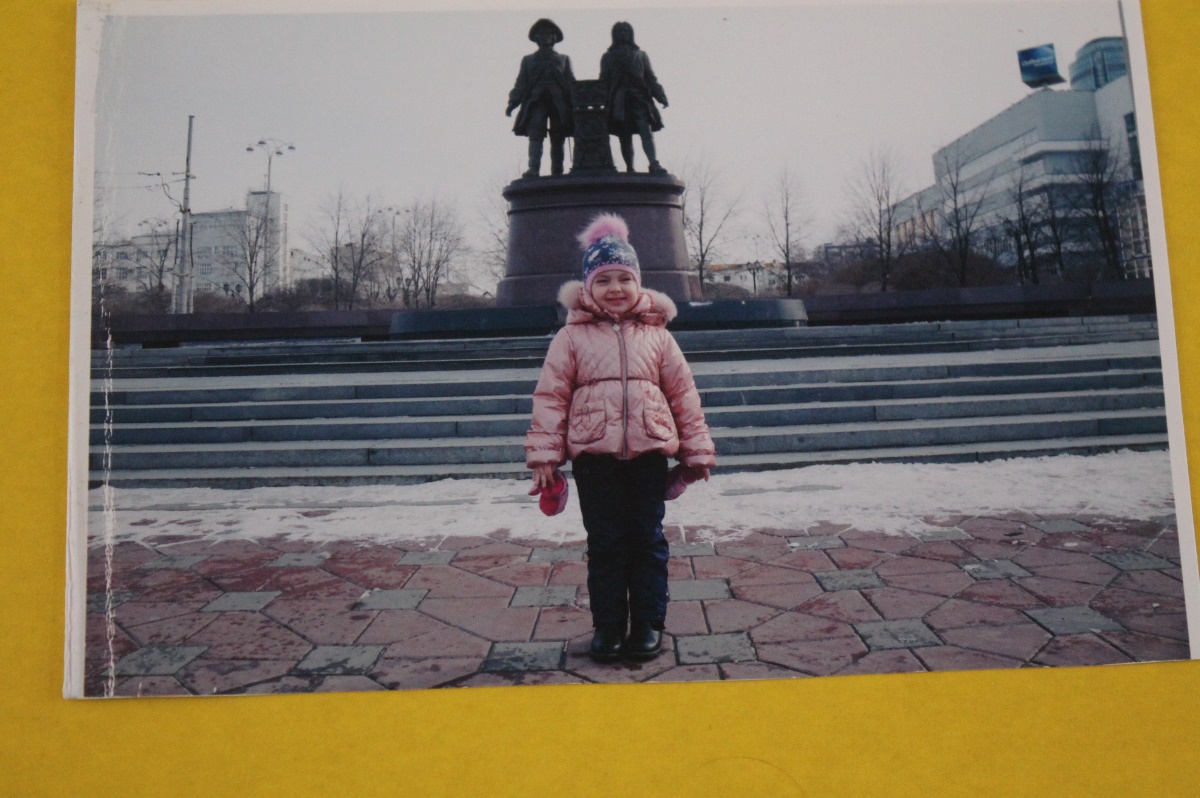 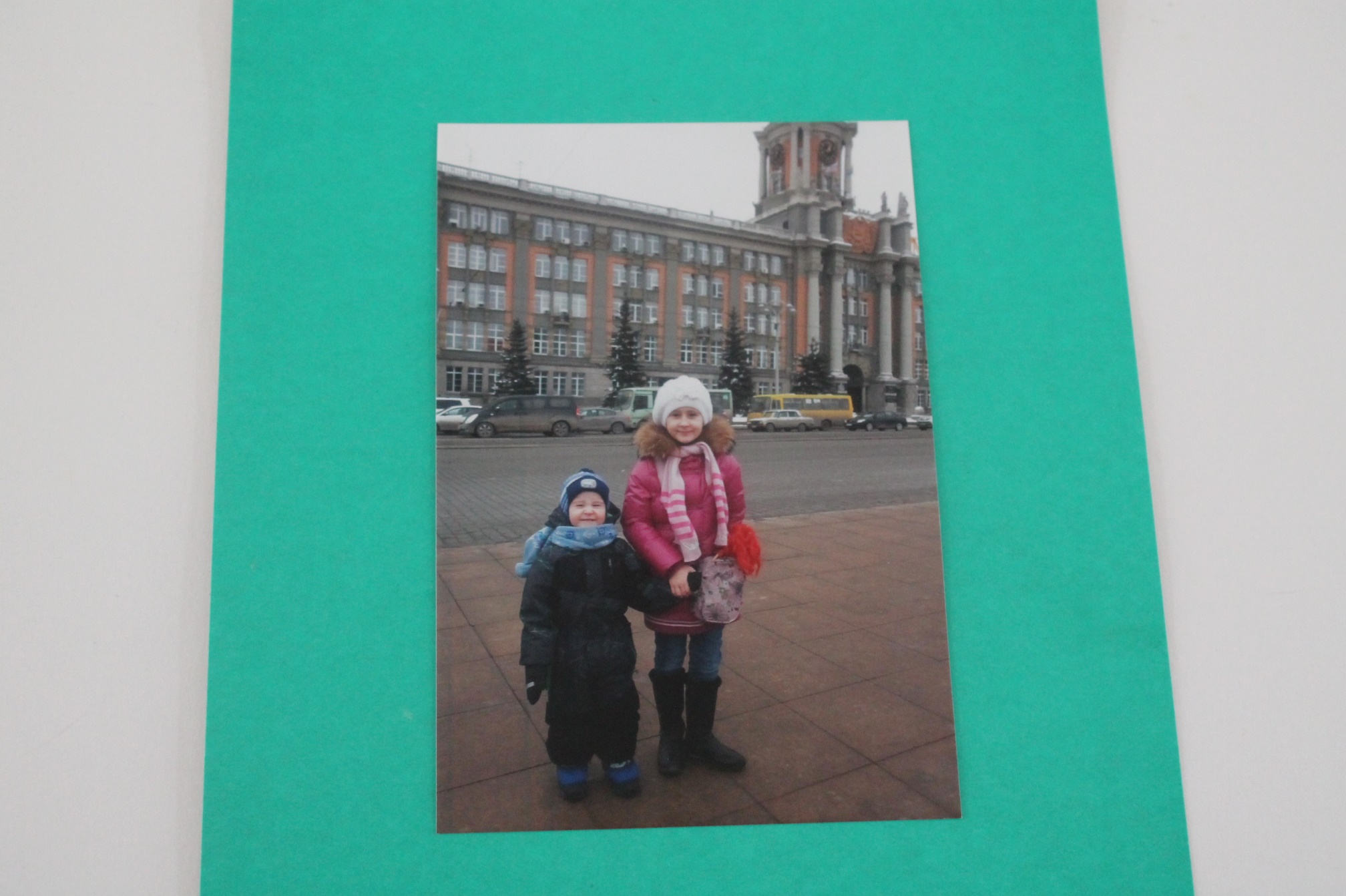 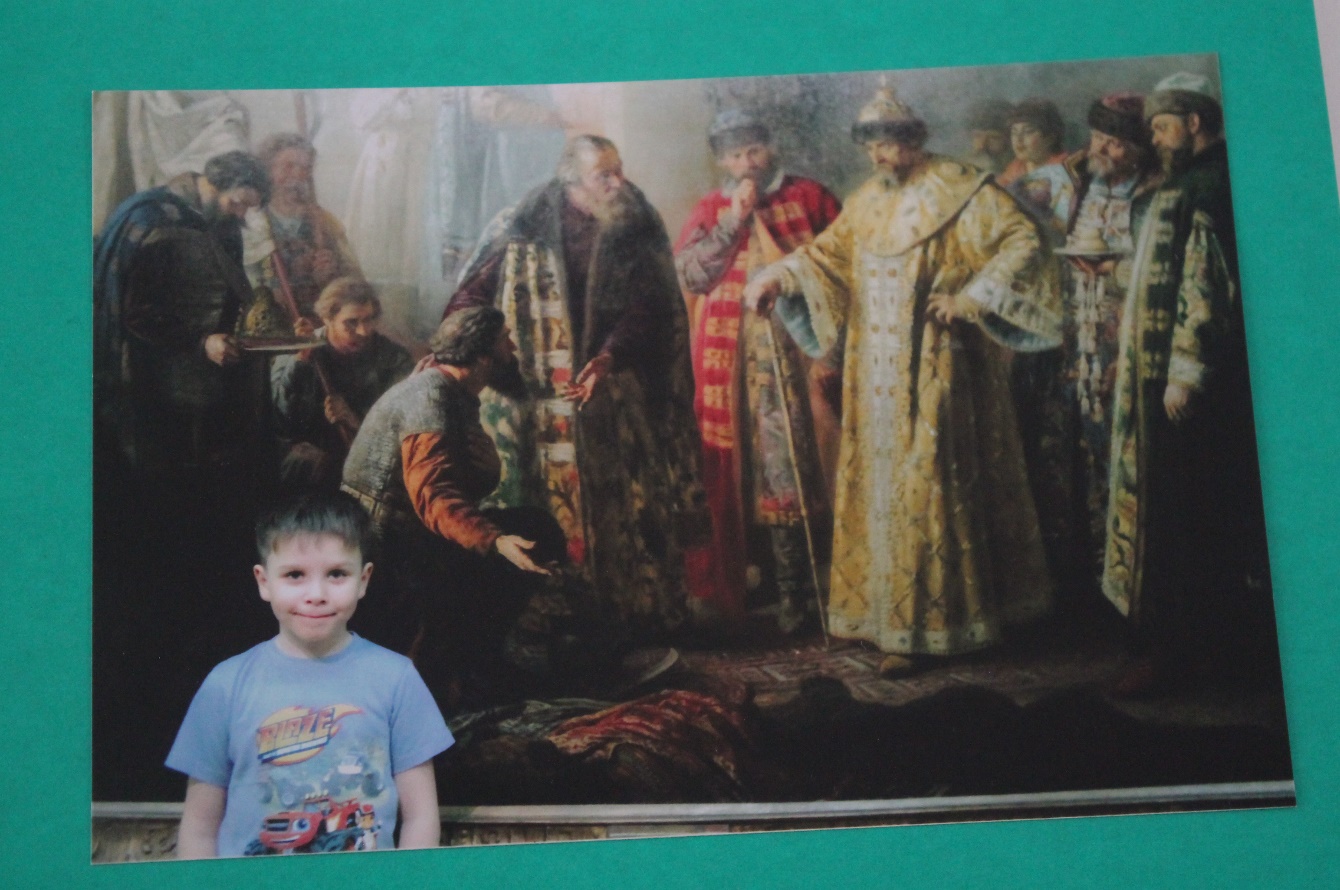 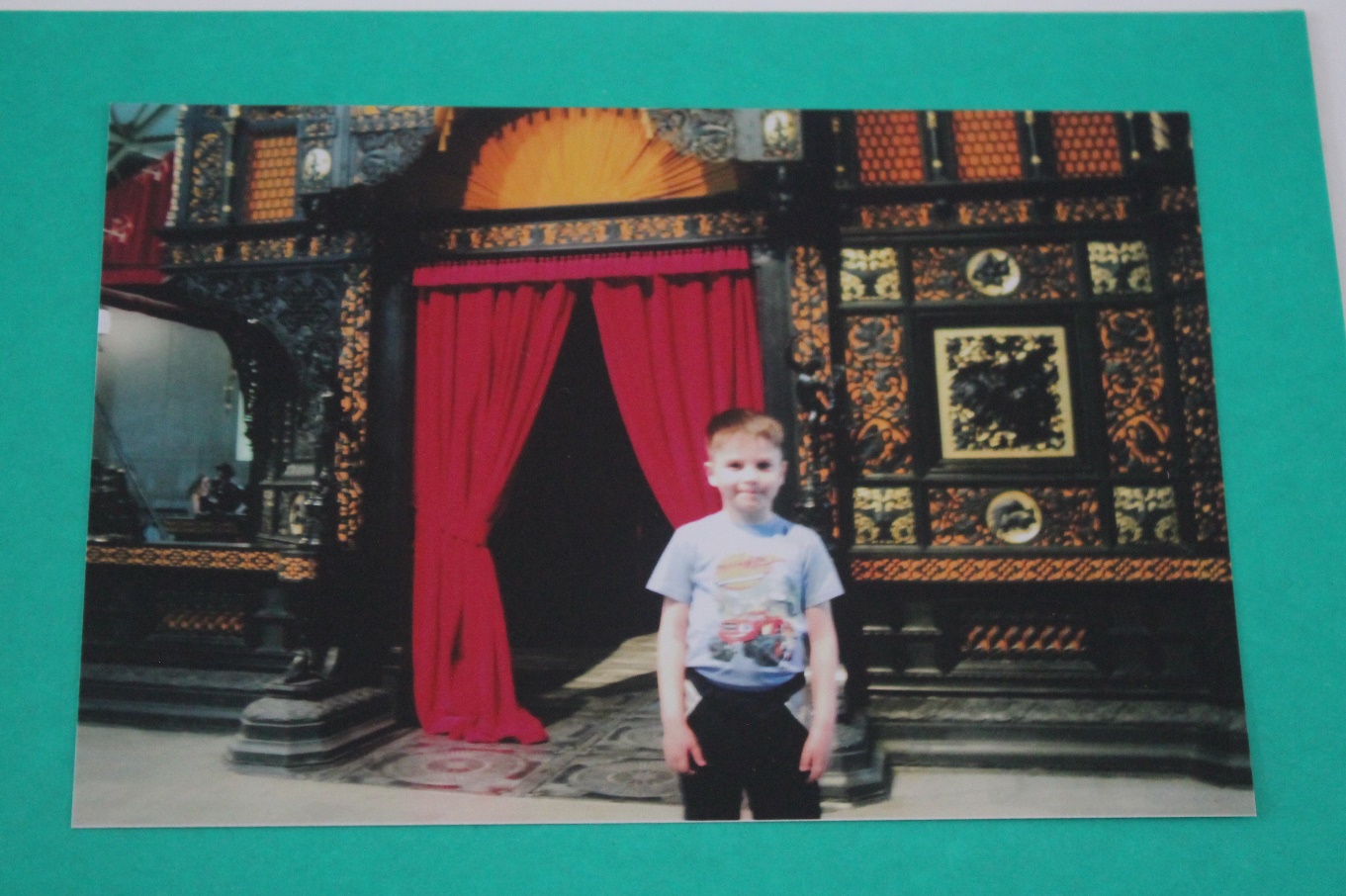 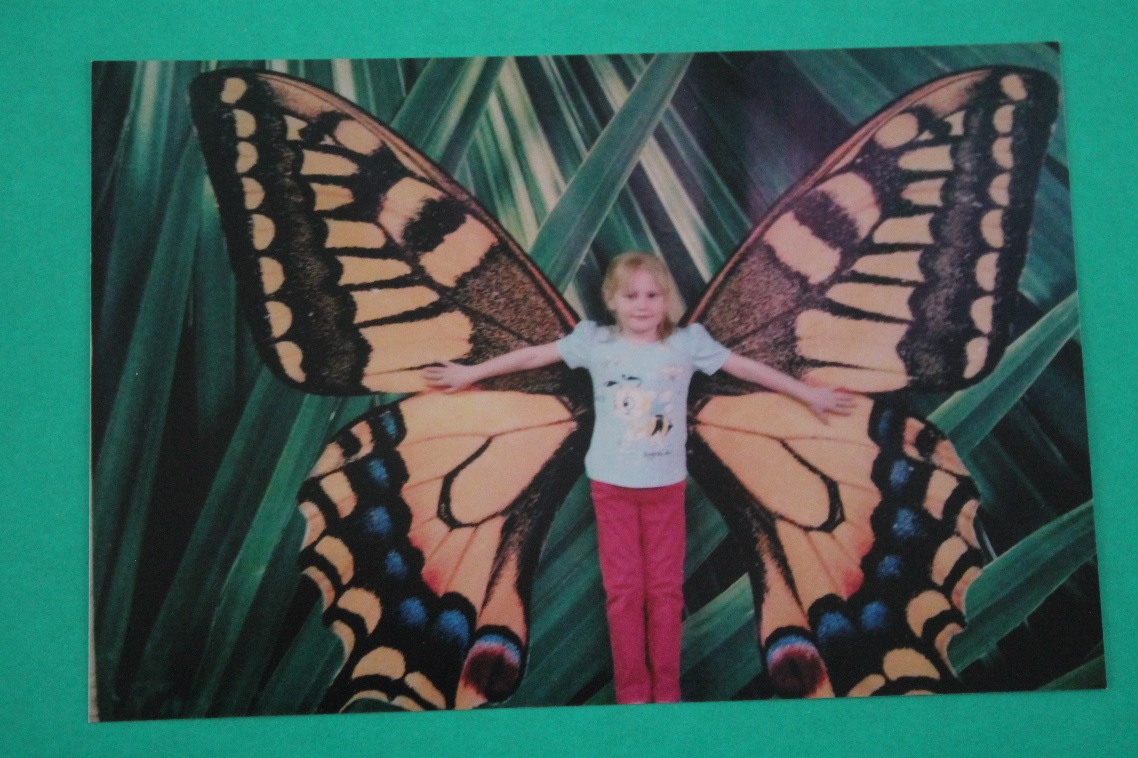 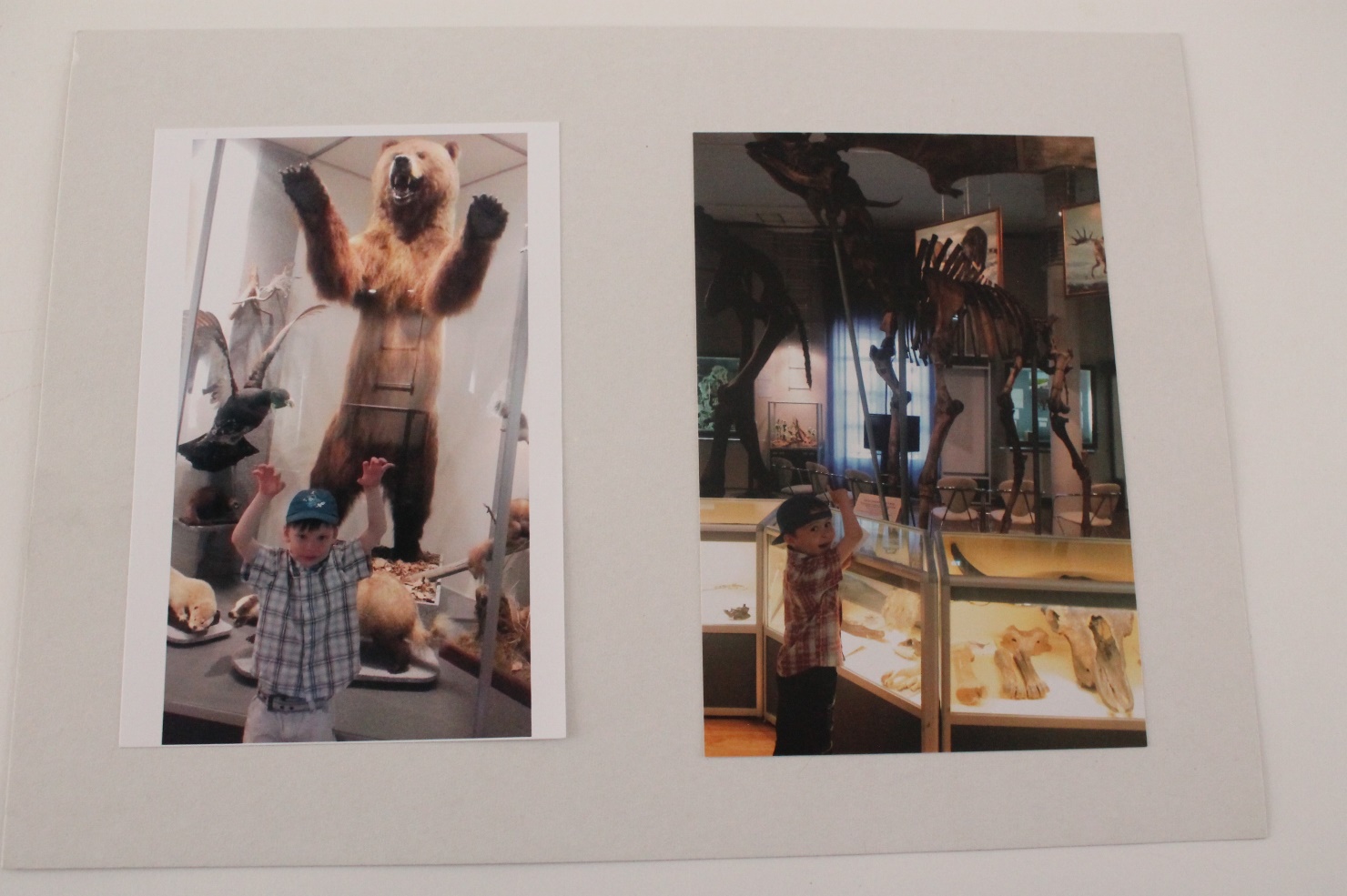 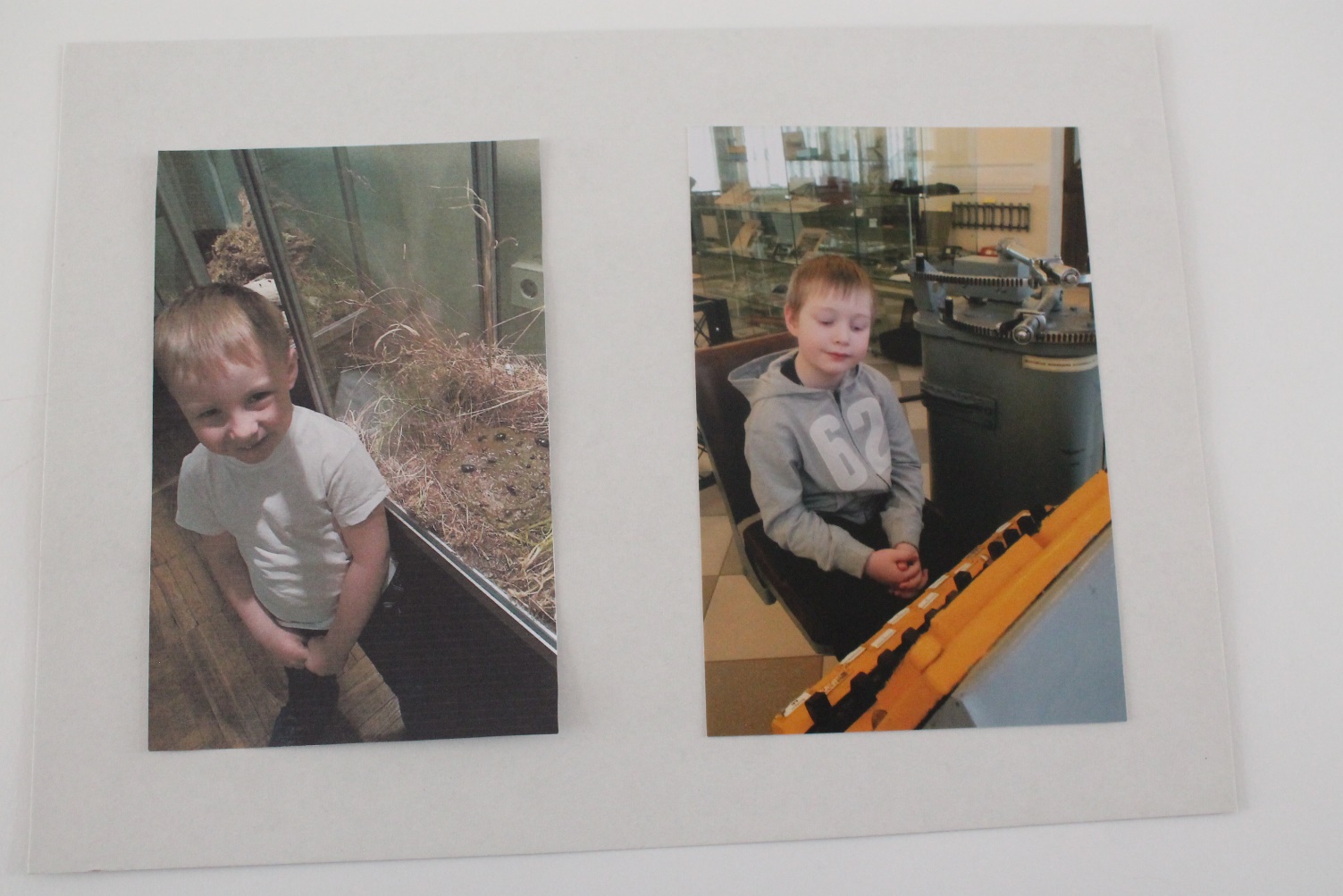 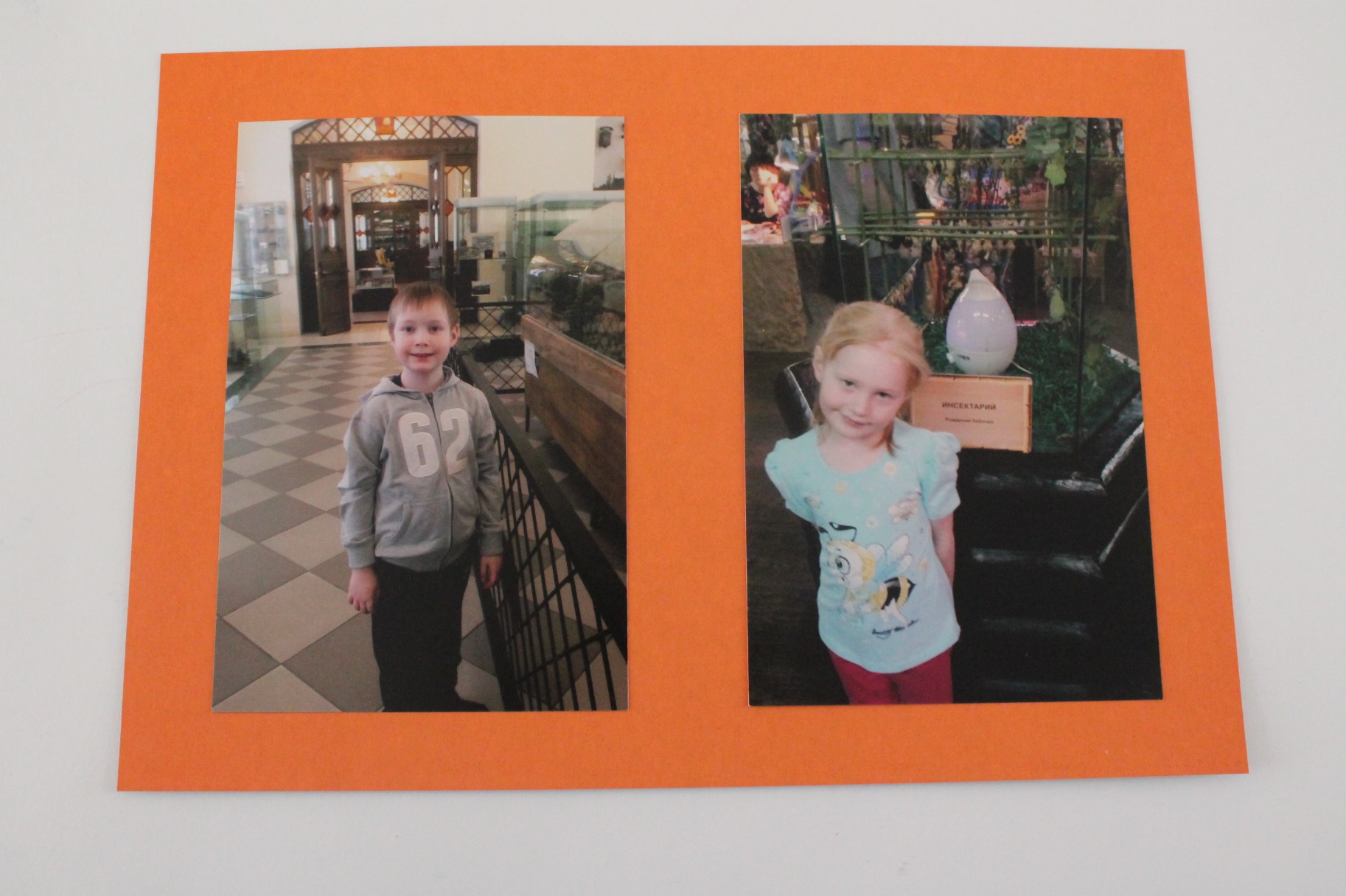 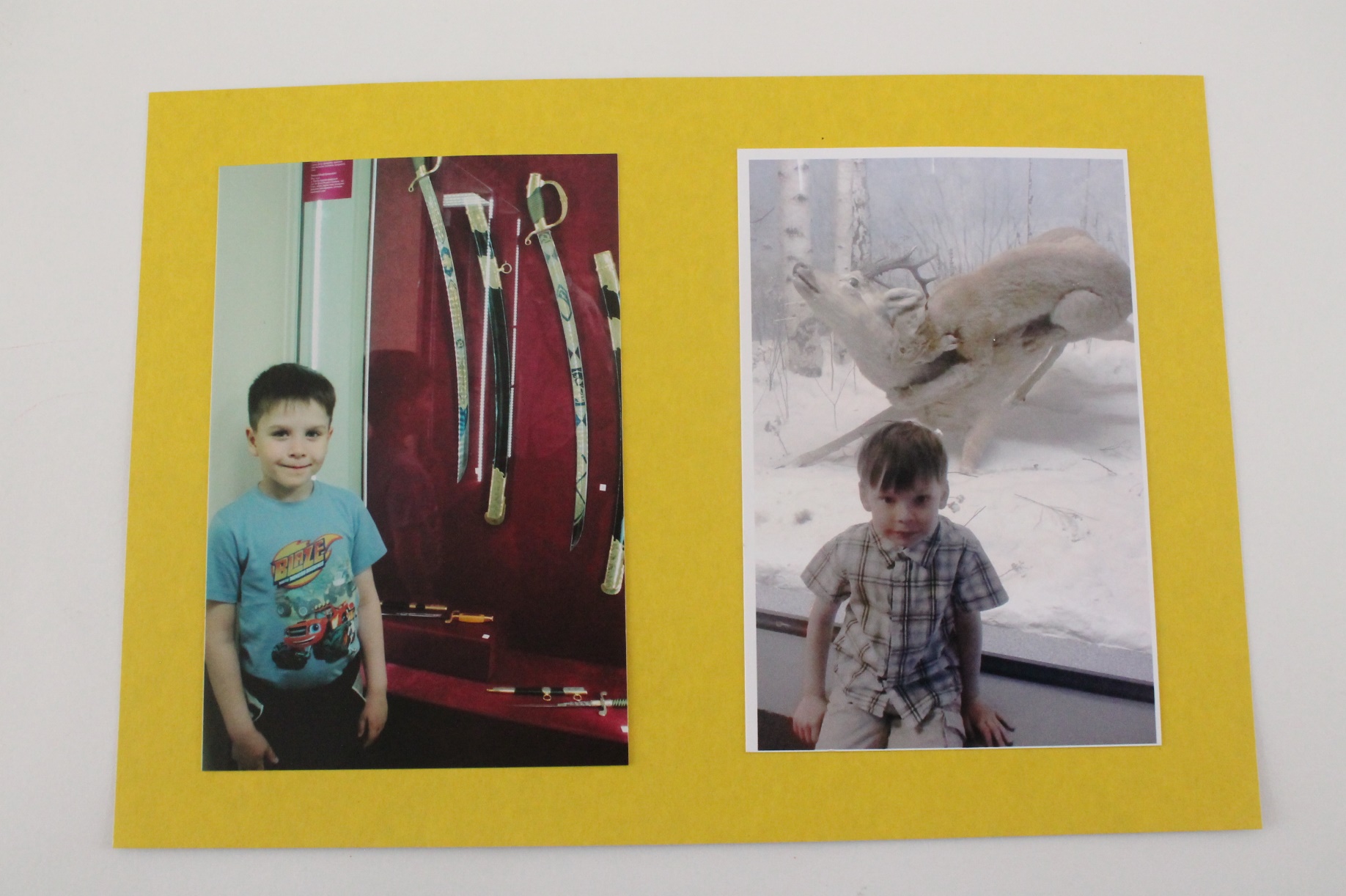 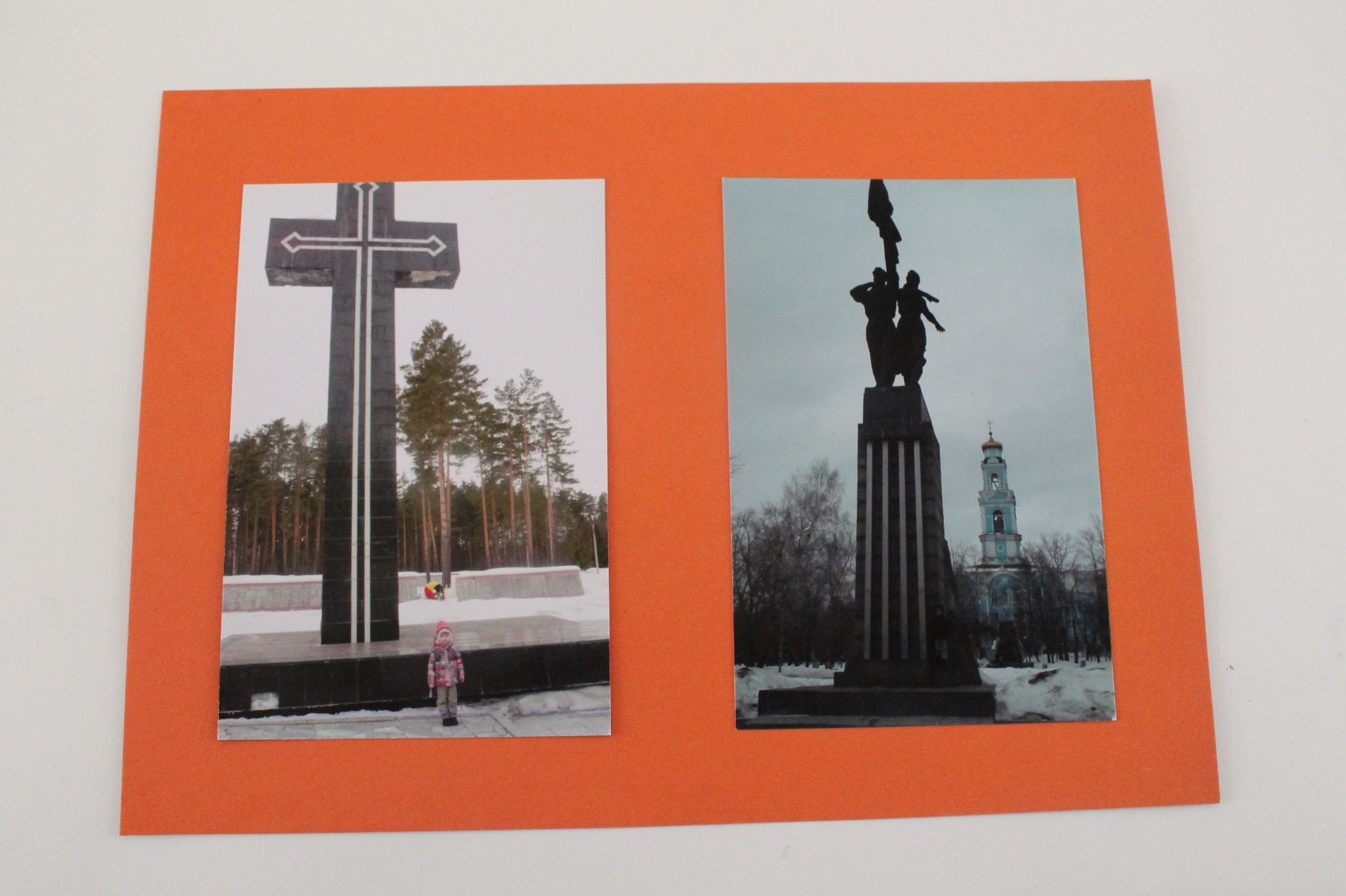 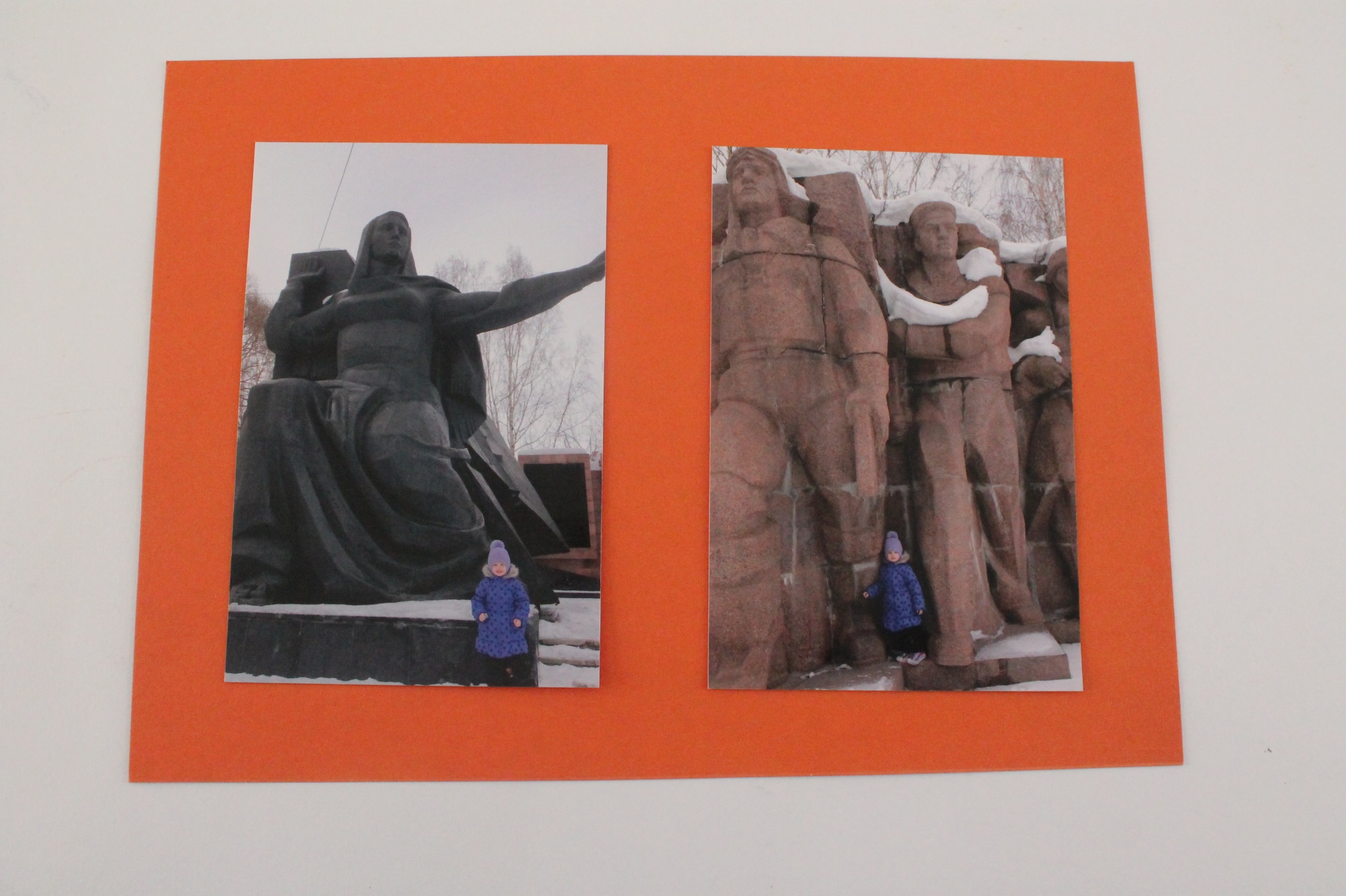 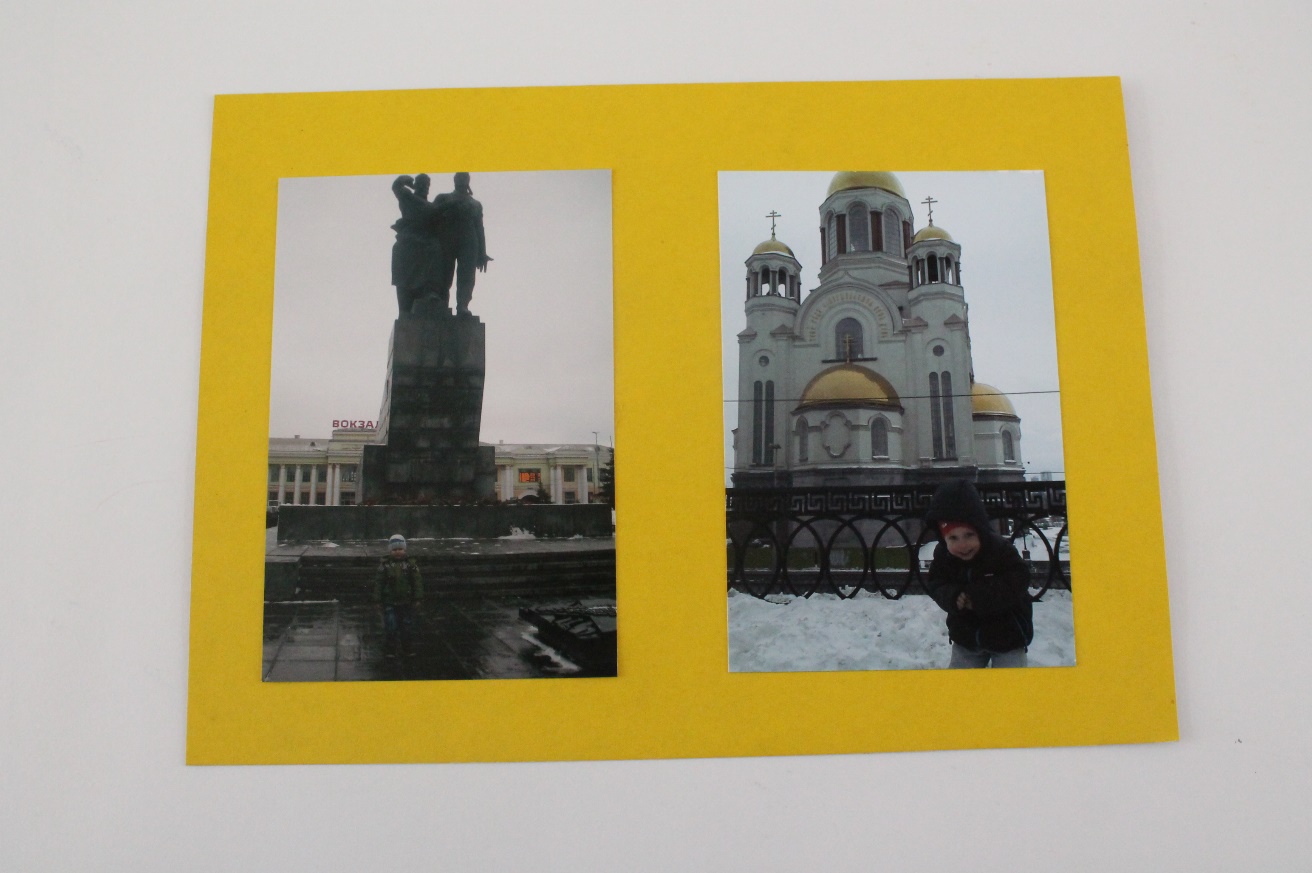 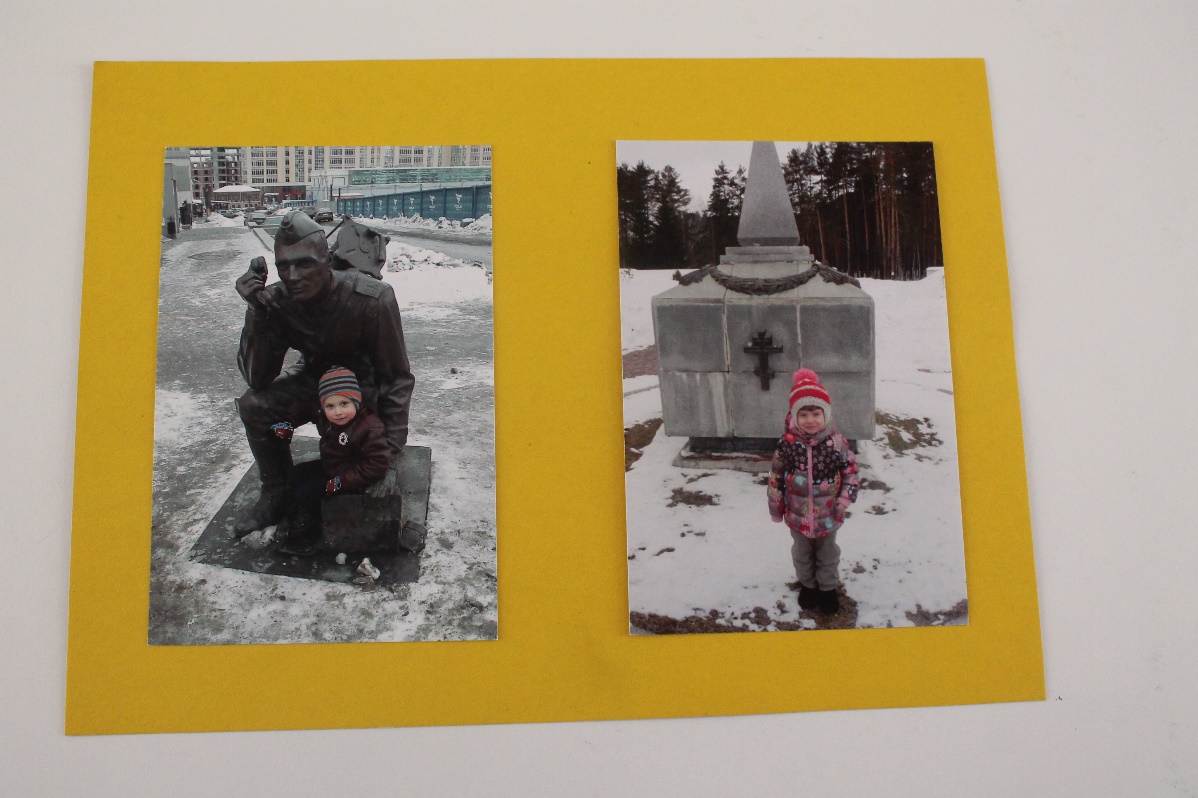 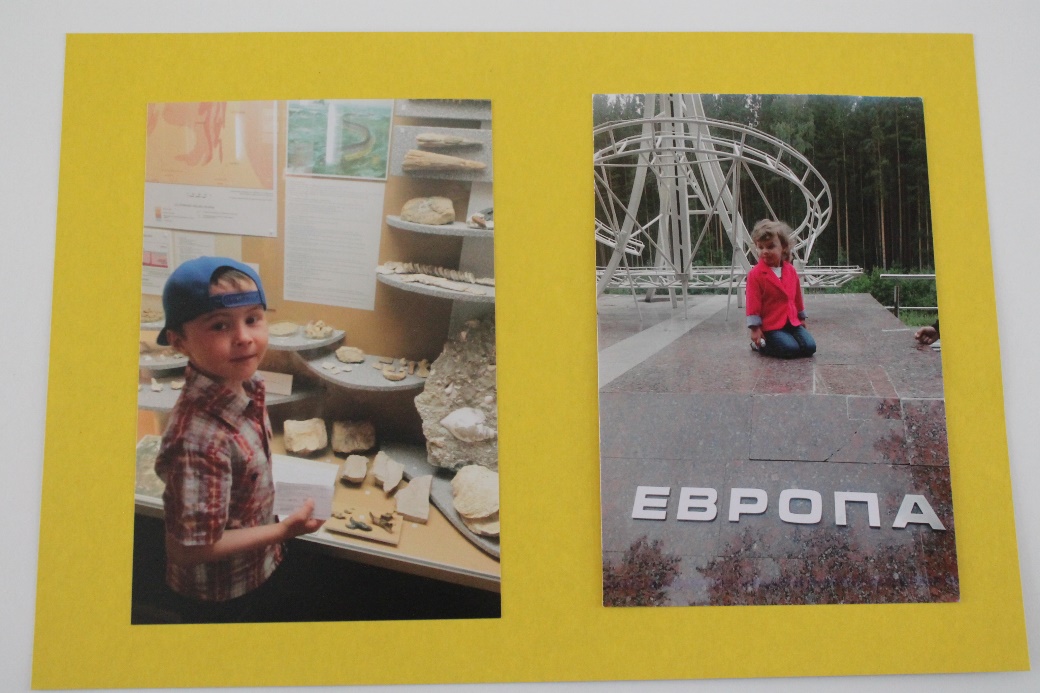 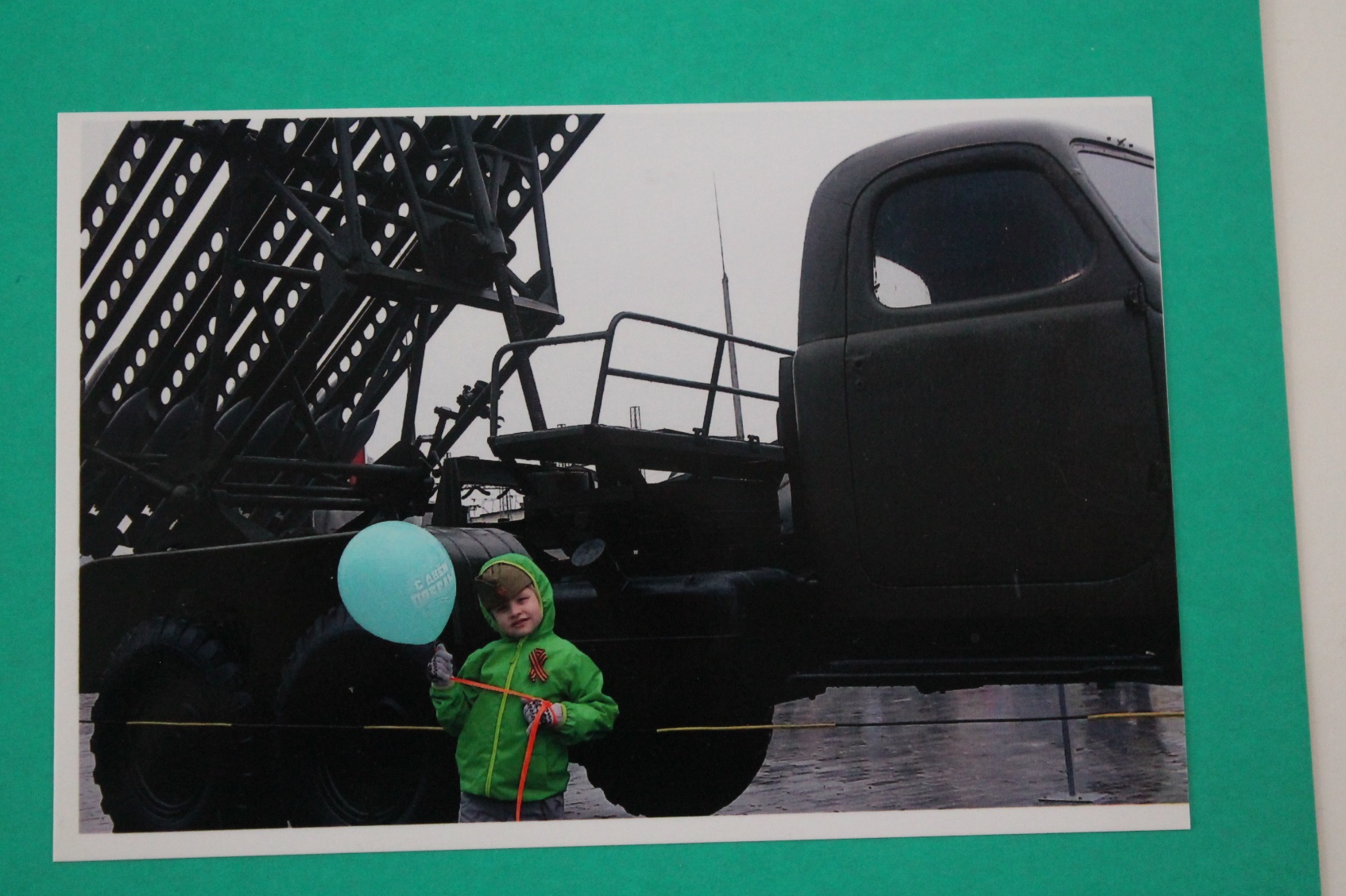 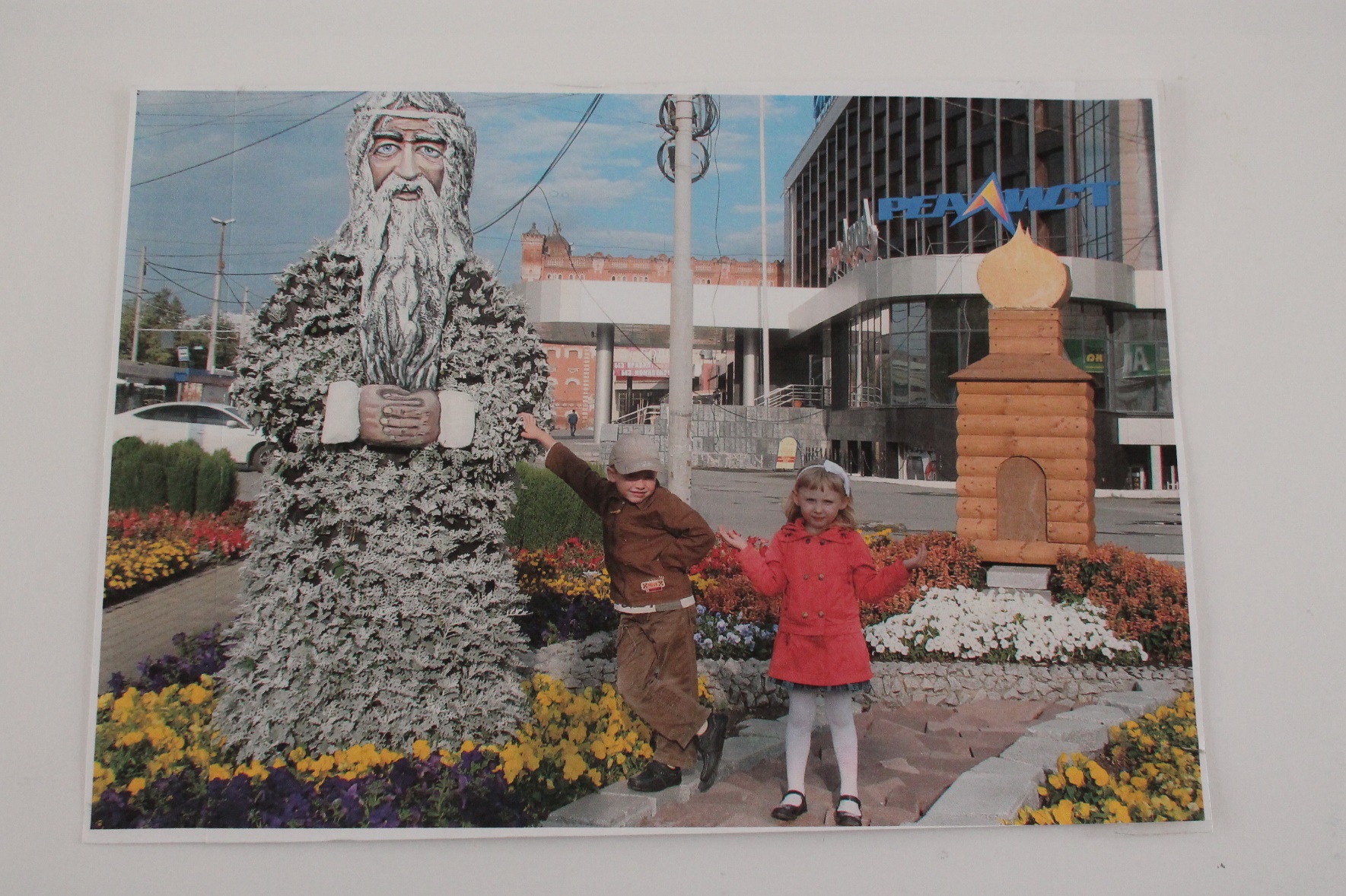 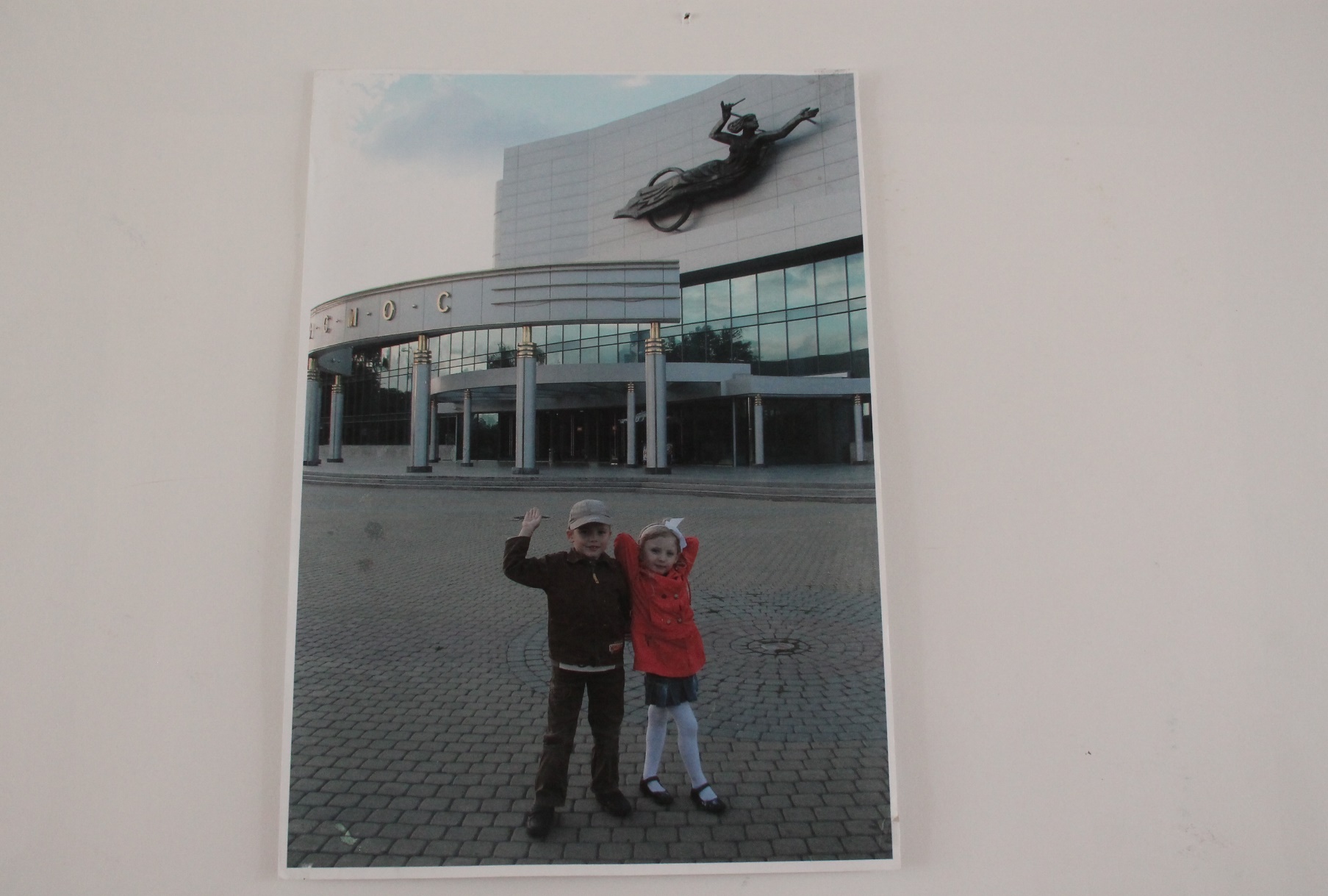 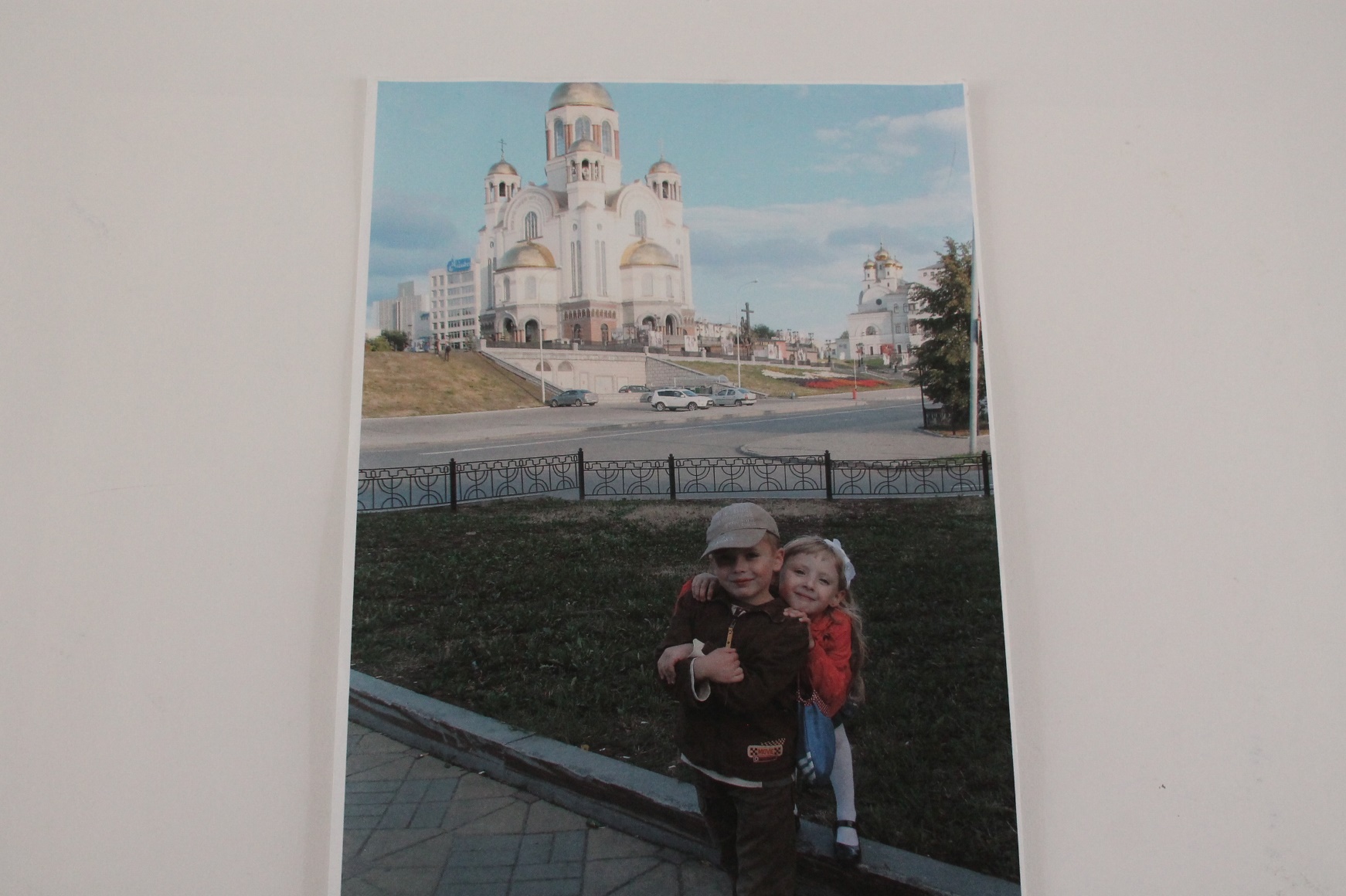 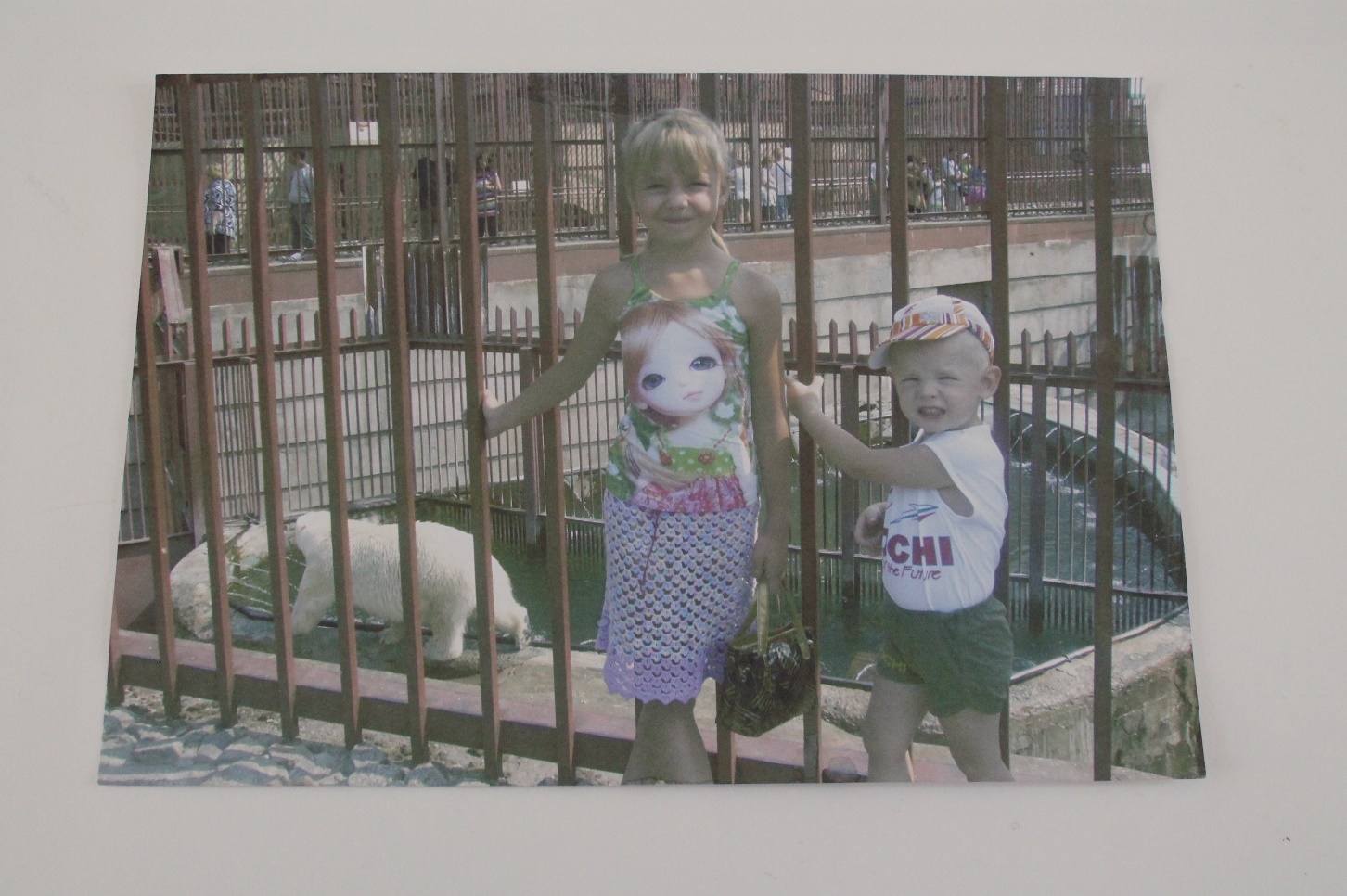